Geometry Unit 5
Using Congruent Triangles
Using the Postulates
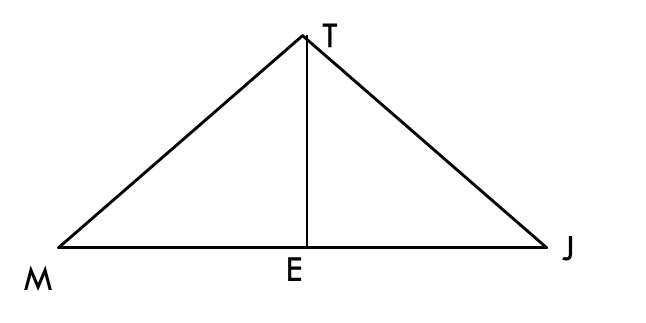 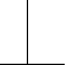 Statements	  ________	_______Reasons
1. Given
2.  Def. of Midpoint
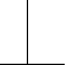 3. Given
4. Def. of Perp. Lines
5. Reflexive
6. SAS Postulate
Using Congruent Triangles
Content Objective: Students will be able to use congruent triangles to prove that their corresponding parts are congruent.

Language Objective: Students will be able to write up a plan for proving that corresponding parts of congruent triangles are congruent.
Using Congruent Triangles
Our goal from the last section was to prove that two triangles are congruent.

Our goal in this section is to deduce information about segments or angles once we have shown that they are corresponding parts of congruent triangles.
Example : Complete this Proof
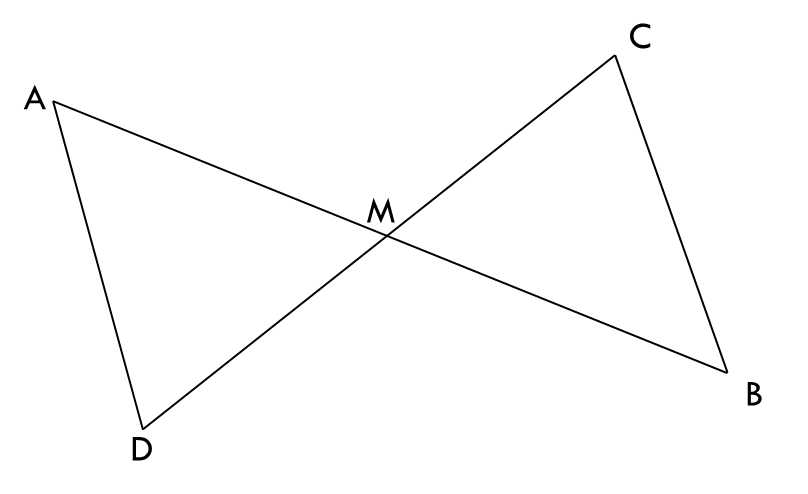 Alt.
Int.
Corresponding
Parts
Example : Complete this Proof
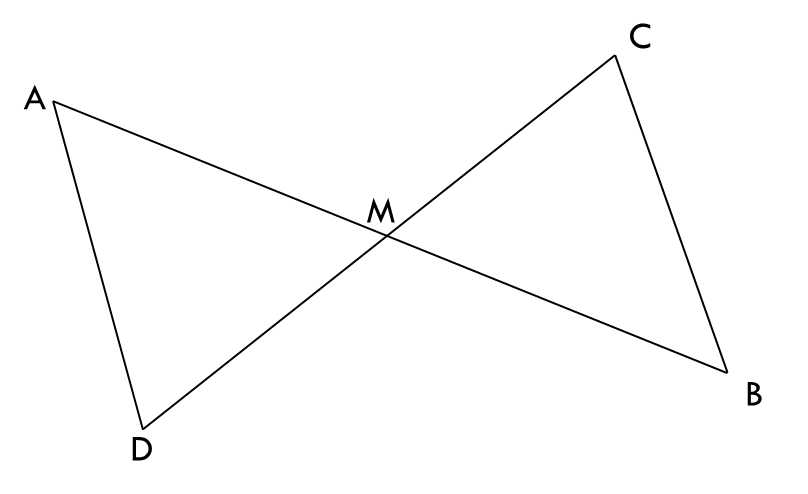 Now, on to the proof:
Statements	  ________	_______     Reasons
1. Given
2.  Def. of a Segment Bisector
3. Def. of Midpoint
5. SAS Postulate
6. CPCTC
Coming Up with a Plan
When trying to prove if two segments or two angles are congruent, follow this strategy.
1.) Identify two triangles in which the two segments or angles are corresponding parts.
2.) Prove that those triangles are congruent.
3.) State the two congruent parts, using the reason

*Extra planning may be needed if you need to prove more things (i.e. lines are parallel, lines are perp., etc.)
Coming up with a Plan: Example A
Q
P
R
S
Coming up with a Plan: Example B
Y
Z
2
3
4
1
W
X
Coming up with a Plan: Example C
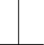 D
B
A
C
Exit Ticket:Complete the Proof
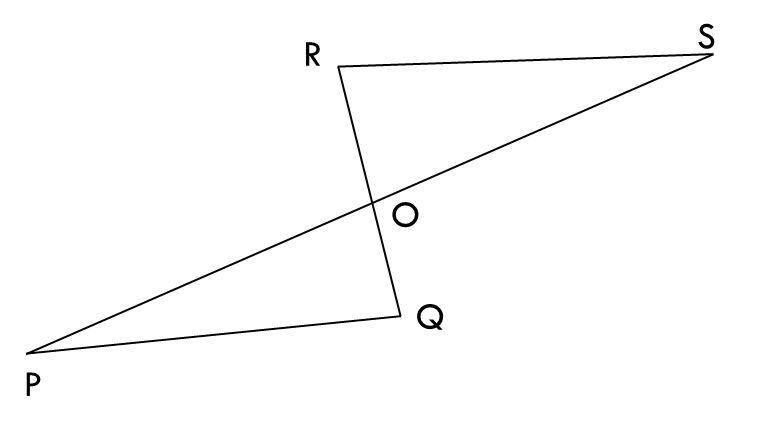 Statements	  ________	_______     Reasons
1. Given
2.  Given
3. Def. of Midpoint
5. ASA Postulate
6. CPCTC
7. Def. of Midpoint